Radiologická fyzika a radiobiologie4. cvičení
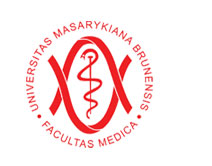 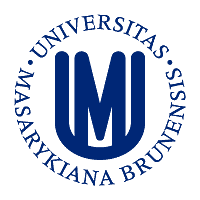 Opakování
Jakou hmotnost a vlnovou délku má elektron při rychlosti 0,7c a klidové hmotnosti m0e=9,1093.10-31kg?
Řešení
Jakou rychlost musí mít neutron, aby měl vlnovou délku 20fm? m0n=1,674.10-27kg?
Řešení
[Speaker Notes: Příklad 2. je pro připomínku, že matematika může být i složitější.]
Rozpady
Jakou vlnovou délku a do jaké kategorie záření patří foton při přechodu technecia z metastabilního stavu 99mTc (99,0492) do základního 99Tc(98,9062)?
Řešení
Jakou rychlostí se bude pohybovat alfa-částice (4,002603) při rozpadu francia 221 (221,014254) na astat 217 (217,0047188)?
Řešení
[Speaker Notes: Kategorií je myšleno  (viditelné, IR, RTG, Gama, Mikrovlné, Radiové….)
Úloha 2. také pro připomenutí jak se používají zákony zachování.]
Rozpady
Jakou frekvenci bude mít foton při gama-rozpadu metastabilního neodymu 145mNd (145,1036) do základního stavu (144,912573)?
Řešení
Poločas
Máme 109 jader. Konstanta rozpadu λ=1,768.10-5 s-1. Kolik nám zbyde jader po 4 po 8 a po 12 hodinách?
Řešení
Po 2 dnech radioaktivní přeměny nám zůstalo 6.105 jader. Konstanta rozpadu je λ=3,838.10-7 s-1. Kolik jsme měli původně jader?
Řešení
Poločas
Máme 1023 jader. Konstanta rozpadu λ=8,768.10-4 s-1. Jaký má daný izotop fyzikální poločas rozpadu?
Řešení
Po 30 letech naměříme aktivitu cesia 137 v 1 dm3 půdy 3.105 Bq.  Konstanta rozpadu je λ=7,462.10-9 s-1. Kolik jader obsahuje vzorek a kolik jich obsahoval před 30 lety?
Řešení
Poločas
Po 100 letech obsahuje vzorek 120000 jader radioaktivního izotopu s poločasem rozpadu 17,76 let. Kolik jader obsahoval vzorek před 100 lety.
Řešení
V 50kg rudy je obsaženo 67% UO2 a zbytek není aktivní. Kolik bude obsahovat uranu za 200 let? T1/2=4,471.109 let. Předpokládejme, že jde o izotop 238.
Řešení
Poločas
Výpočtem odhadněte, který izotop má delší poločas alfa rozpadu. Své tvrzení odůvodněte. 236U nebo 226U?
M(236U)=236,045568
M(226U)=226,029338
M(4He)=4,0026032
M(232Th)=232,038055
M(222Th)=222,018468
Řešení
Radiační vs. Tepelná zátěž
Dávka γ záření 3 Gy je smrtelná pro 50% zasažených osob. 
Jaký by byl nárůst teploty, pokud by se tato energie absorbovala ve formě tepla?
Předpokládejme, že tělo má stejnou měrnou tepelnou kapacitu jako voda C=4180J.Kg-1K-1
Radiační vs. Tepelná zátěž
Dávka γ záření 3 Gy odpovídá energii na jednotku hmotnosti 3 J.Kg-1
Je zřejmé, že ionizující záření nemá tepelně destruktivní účinky
[Speaker Notes: Protože Gy odpovídá energii na jednotku hmotnosti, dojde k vykrácení s hmotností ve jmenovateli (tudíž hmotnost není důležitá)]
Konec 4. cvičení
Na e-learningu 
bude cvičení
Dodatky 1
1. Jakou hmotnost a vlnovou délku má elektron při rychlosti 0,7c a klidové hmotnosti m0e=9,1093.10-31kg
zpět
Konec 1. dodatku
Dodatky 2
Jakou rychlost musí mít neutron, aby měl vlnovou délku 20fm? m0n=1,674.10-27kg?
/ umocnit na 2.
/ roznásobit
/ pokrátit a +druhý člen
zpět
[Speaker Notes: Tento příklad je opravdu pouze pro připomínku…]
Dodatky 2
Jakou rychlost musí mít neutron, aby měl vlnovou délku 20fm? m0n=1,674.10-27kg?
/ × v2
/ ÷ závorka
zpět
Konec 2. dodatku
Dodatky 3
Jakou vlnovou délku a do jaké kategorie záření patří foton při přechodu technecia z metastabilního stavu 99mTc (99,90640592) do základního 99Tc(98,90625474)?
Jedná se o gama záření
zpět
Konec 3. dodatku
Dodatky 4
Jakou rychlostí se bude pohybovat alfa-částice (4,002603) při rozpadu francia 221 (221,014254) na astat 217 (217,0047188)?
Vycházíme ze zákona zachování p a E
zpět
Dodatky 4
Jakou rychlostí se bude pohybovat alfa-částice (4,002603) při rozpadu francia 221 (221,014254) na astat 217 (217,0047188)?
zpět
Dodatky 4
Jakou rychlostí se bude pohybovat alfa-částice (4,002603) při rozpadu francia 221 (221,014254) na astat 217 (217,0047188)?
zpět
Dodatky 4
Jakou rychlostí se bude pohybovat alfa-částice (4,002603) při rozpadu francia 221 (221,014254) na astat 217 (217,0047188)?
zpět
Dodatky 4
Jakou rychlostí se bude pohybovat alfa-částice (4,002603) při rozpadu francia 221 (221,014254) na astat 217 (217,0047188)?
zpět
Dodatky 4
Jakou rychlostí se bude pohybovat alfa-částice (4,002603) při rozpadu francia 221 (221,014254) na astat 217 (217,0047188)?
zpět
Dodatky 4
Jakou rychlostí se bude pohybovat alfa-částice (4,002603) při rozpadu francia 221 (221,014254) na astat 217 (217,0047188)?
zpět
Dodatky 4
Jakou rychlostí se bude pohybovat alfa-částice (4,002603) při rozpadu francia 221 (221,014254) na astat 217 (217,0047188)?
zpět
Konec 4. dodatku
Dodatky 5
Jakou frekvenci bude mít foton při gama-rozpadu metastabilního neodymu 145mNd (144,913016) do základního stavu (144,912573)?
zpět
Konec 5. dodatku
Dodatky 6
Máme 109 jader. Konstanta rozpadu λ=1,768.10-5. Kolik nám zbyde jader po 4 po 8 a po 12 hodinách?
zpět
Konec 6. dodatku
Dodatky 7
Po 2 dnech radioaktivní přeměny nám zůstalo 6.105 jader. Konstanta rozpadu je λ=1,838.10-5 s-1. Kolik jsme měli původně jader?
zpět
Konec 7. dodatku
Dodatky 8
Máme 1023 jader. Konstanta rozpadu λ=8,768.10-4 s-1 . Jaký má daný izotop fyzikální poločas rozpadu?
zpět
Konec 8. dodatku
Dodatky 9
Po 30 letech naměříme aktivitu cesia 137 v 1 dm3 půdy 3.105 Bq.  Konstanta rozpadu je λ=7,2811.10-10 s-1 Kolik jader obsahuje vzorek a kolik jich obsahoval před 30 lety?
zpět
Dodatky 9
Po 30 letech naměříme aktivitu cesia 137 v 1 dm3 půdy 3.105 Bq.  Konstanta rozpadu je λ=7,2811.10-10 s-1 Kolik jader obsahuje vzorek a kolik jich obsahoval před 30 lety?
zpět
Konec 9. dodatku
Dodatky 10
Po 100 letech obsahuje vzorek 120000 jader radioaktivního izotopu s poločasem rozpadu 17,76 let. Kolik jader obsahoval vzorek před 100 lety.
zpět
Konec 10. dodatku
Dodatky 11
V 50kg rudy je obsaženo 67% UO2 a zbytek není aktivní. Kolik bude obsahovat uranu za 200 let? T1/2=68,81 let. Předpokládejme, že jde o izotop 232.
zpět
Dodatky 11
V 50kg rudy je obsaženo 67% UO2 a zbytek není aktivní. Kolik bude obsahovat uranu za 200 let? T1/2=68,81 let. Předpokládejme, že jde o izotop 232.
zpět
Dodatky 11
V 50kg rudy je obsaženo 67% UO2 a zbytek není aktivní. Kolik bude obsahovat uranu za 200 let? T1/2=68,81 let. Předpokládejme, že jde o izotop 232.
Nejde to jednodušeji?
zpět
Dodatky 11
V 50kg rudy je obsaženo 67% UO2 a zbytek není aktivní. Kolik bude obsahovat uranu za 200 let? T1/2=68,81 let. Předpokládejme, že jde o izotop 232.
zpět
Konec 11. dodatku
Dodatky 12
Výpočtem odhadněte, který izotop má delší poločas alfa rozpadu. Své tvrzení odůvodněte. 236U nebo 226U?  M(236U)=236,045568   M(226U)=226,029338
M(4He)=4,0026032   M(232Th)=232,038055
M(222Th)=222,018468
zpět
Konec 12. dodatku
Prezentace vznikla v rámci fondu rozvoje MU1515/2014